masterplan parkRuiterhal en Stadion
Praktische informatie:
Heb je vragen? Stuur ze in de chat van deze presentatie.
Wij lijsten alle vragen op, beantwoorden ze in een FAQ en bezorgen je deze digitaal.
De presentatie wordt opgenomen.
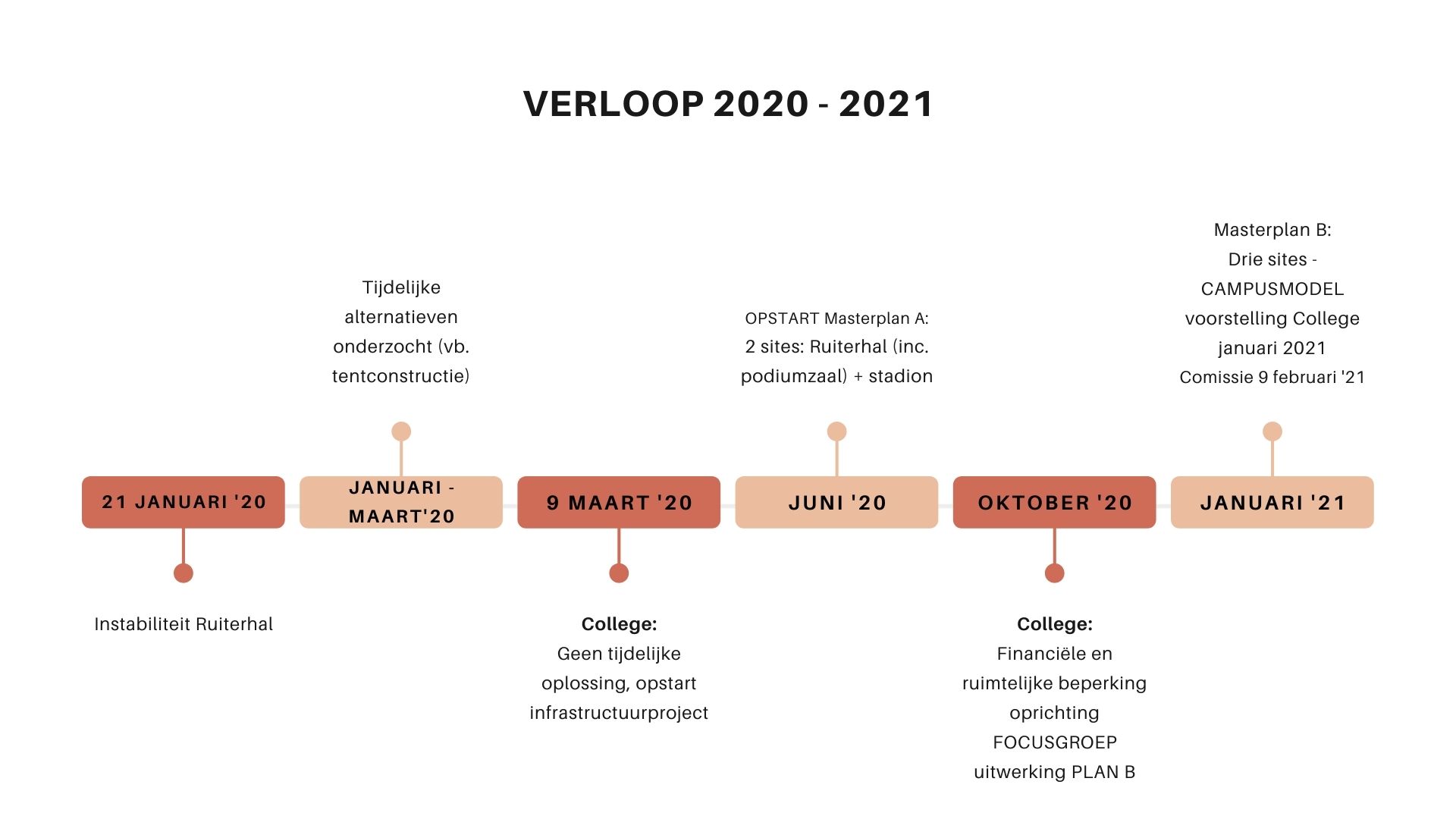 2
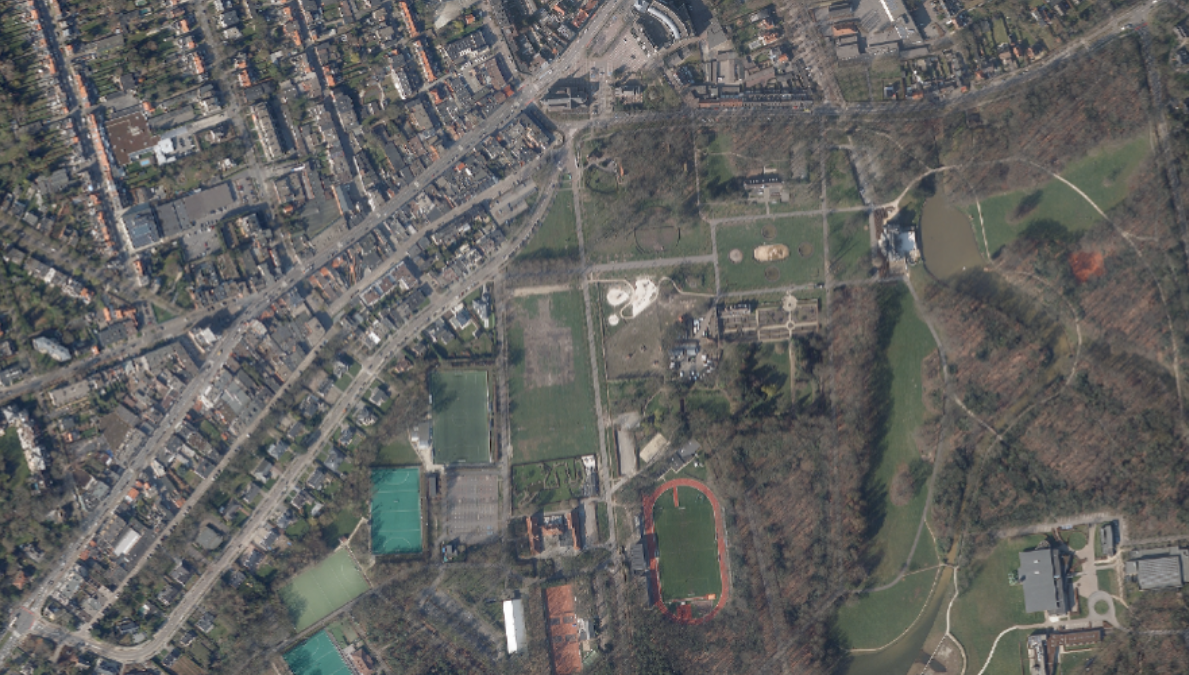 podiumzaal
3
1. Stadion
cluster sport
Stadion
1
cluster cultuur
Ruiterhal
2
3
toepassing principes circulair bouwen
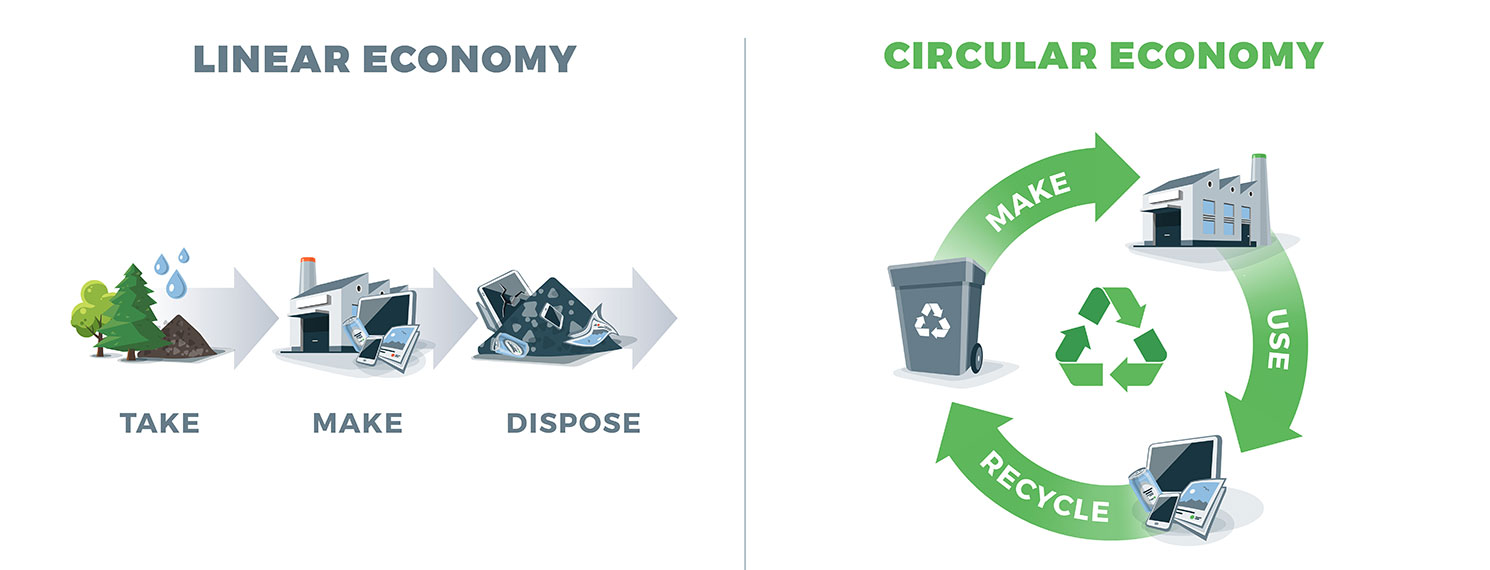 Duurzaam (her)gebruik van materialen en bouwdelen
structurele elementen en casco van de gebouwen blijven maximaal behouden

besparen grondstoffen 
geen nieuwe ontginningen nodig
lagere CO2-uitstoot
geen energie nodig voor ontginning of productie van basismaterialen
geen emissie door transport
kortere realisatieperiode
behoud van grote structurele elementen
behoud van een winddicht gebouw

verminderen van afval en afvalverwerking
minder afval bij de ontginning, productie, door afbraak en verpakking van de materialen door hergebruik

Duurzaam ruimtegebruik
gebouwen flexibel beschikbaar maken voor verschillende gebruikers
4
1. Stadion
5
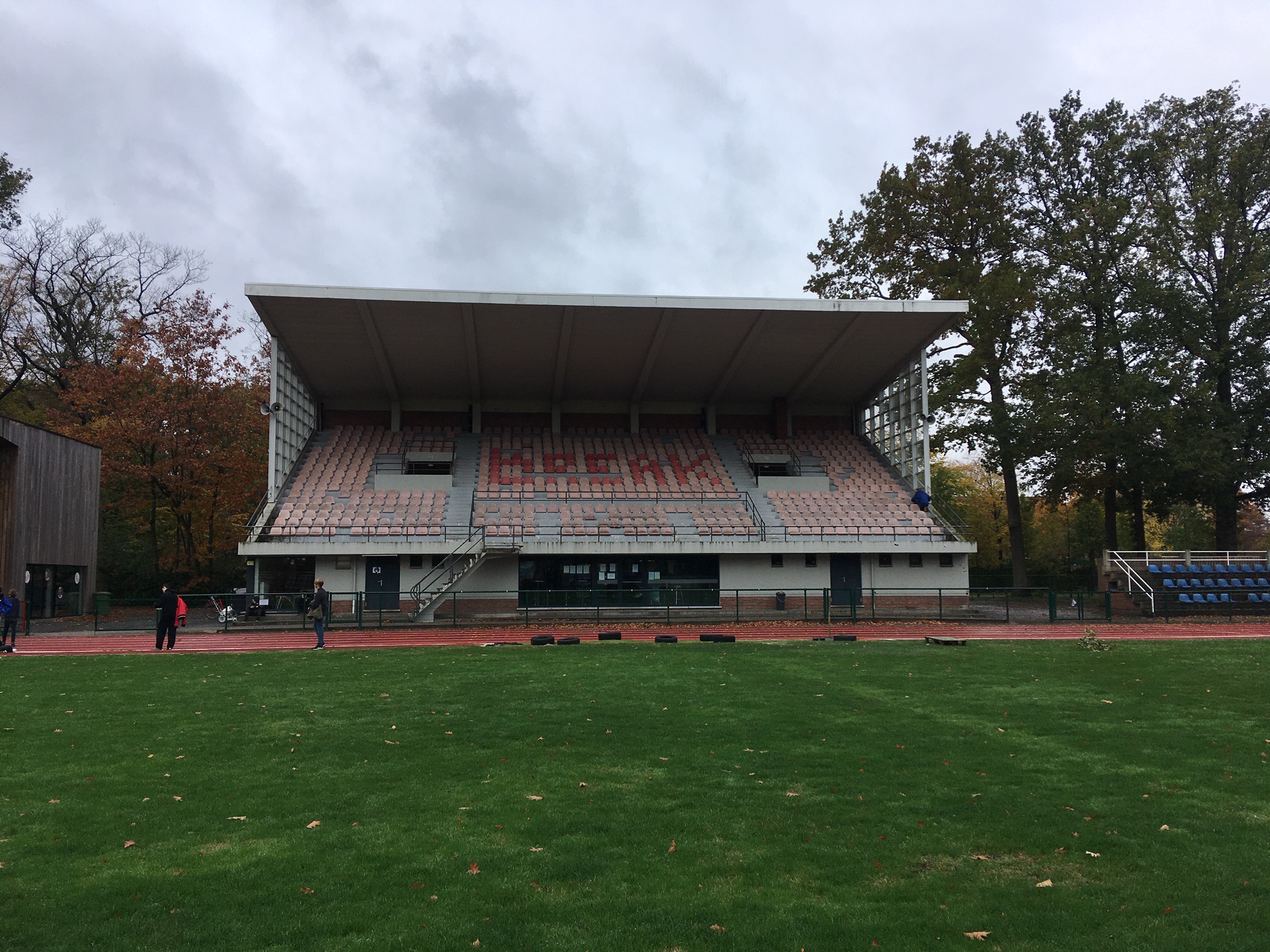 bestaande toestand
Opbouw = betonnen skeletstructuur
Stabiliteit  is onderzocht en in orde bevonden. Vrij recent werden nog betonherstellingswerken uitgevoerd en werden de glazen zijpanelen van de tribune vervangen. 
De cafetaria is vrij donker, het zicht op het veld is beperkt.
Naast de cafetaria is het gelijkvloers opgedeeld in kleedkamers, diverse sanitaire ruimten en bergingen. De ruimtes doen duf aan en hebben te kampen met vochtproblemen door onvoldoende ventilatie. 
De ruimte onder de tribune, op de verdieping, wordt zeer beperkt benut.
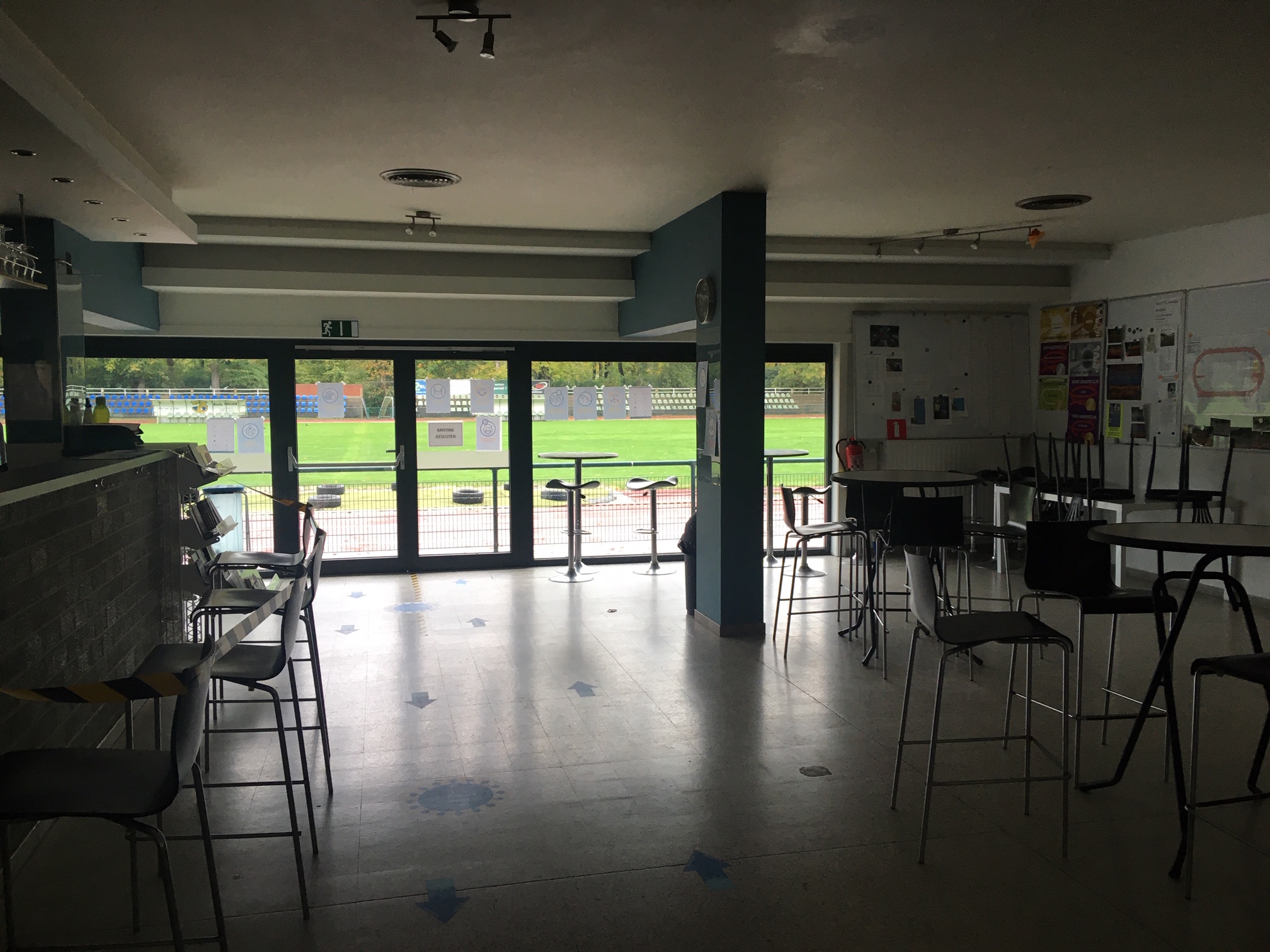 6
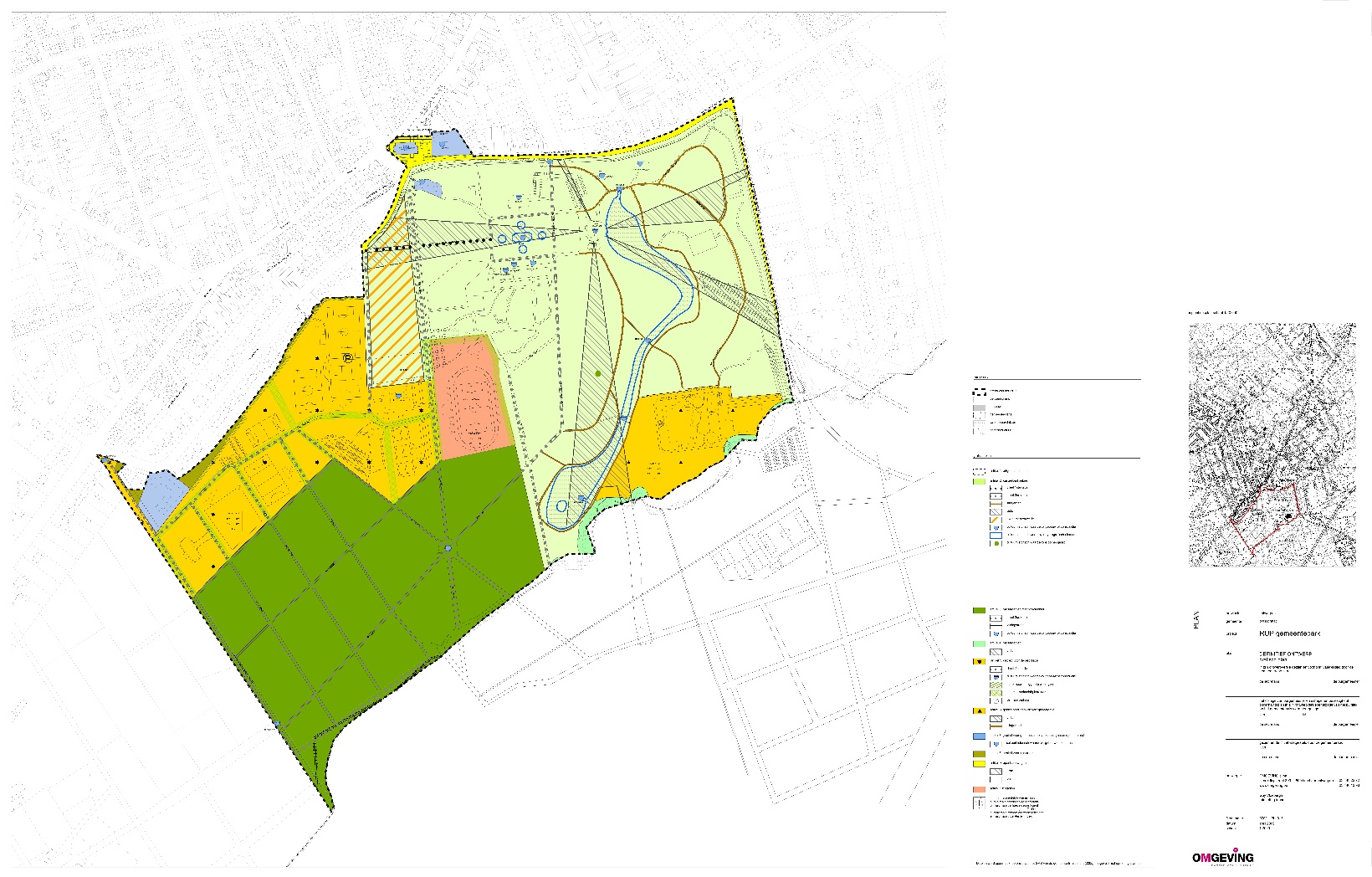 randvoorwaarden RUP
 mogelijke uitbreiding aan het Stadion is beperkt tot:




mits afbraak losstaande open tribunes
mits verwijderen van één zeecontainer
na handhaving van niet-vergunde constructies (berging wipschieting, 4 containers, fietsenstalling)
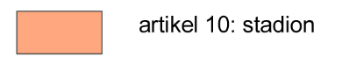 RUP of een ruimtelijk uitvoeringsplan, 
		is in Vlaanderen een plan waarmee de overheid in           
 		bepaald gebied de bodembestemming vastlegt.
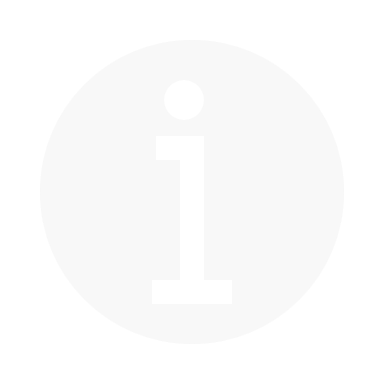 7
concept
herinrichting en renovatie bestaand tribunegebouw (circulair)
uitbreiding sportcampus GIB met 4 klaslokalen en een expressielokaal
8
tribune
9
voorstel voor herindeling
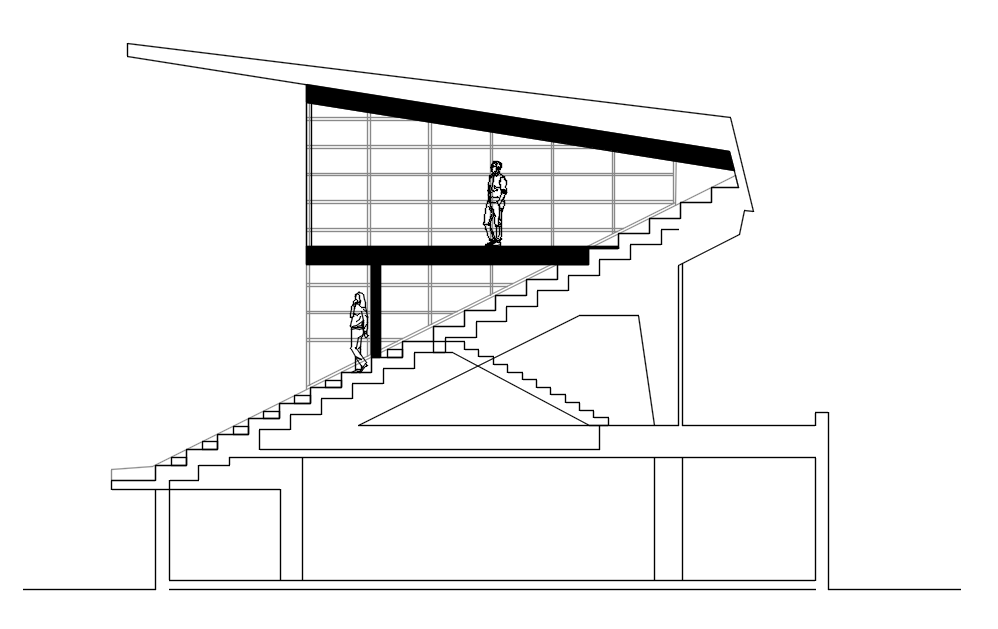 panoramische cafetaria in tribune
(!) lift i.f.v. toegankelijkheid
10
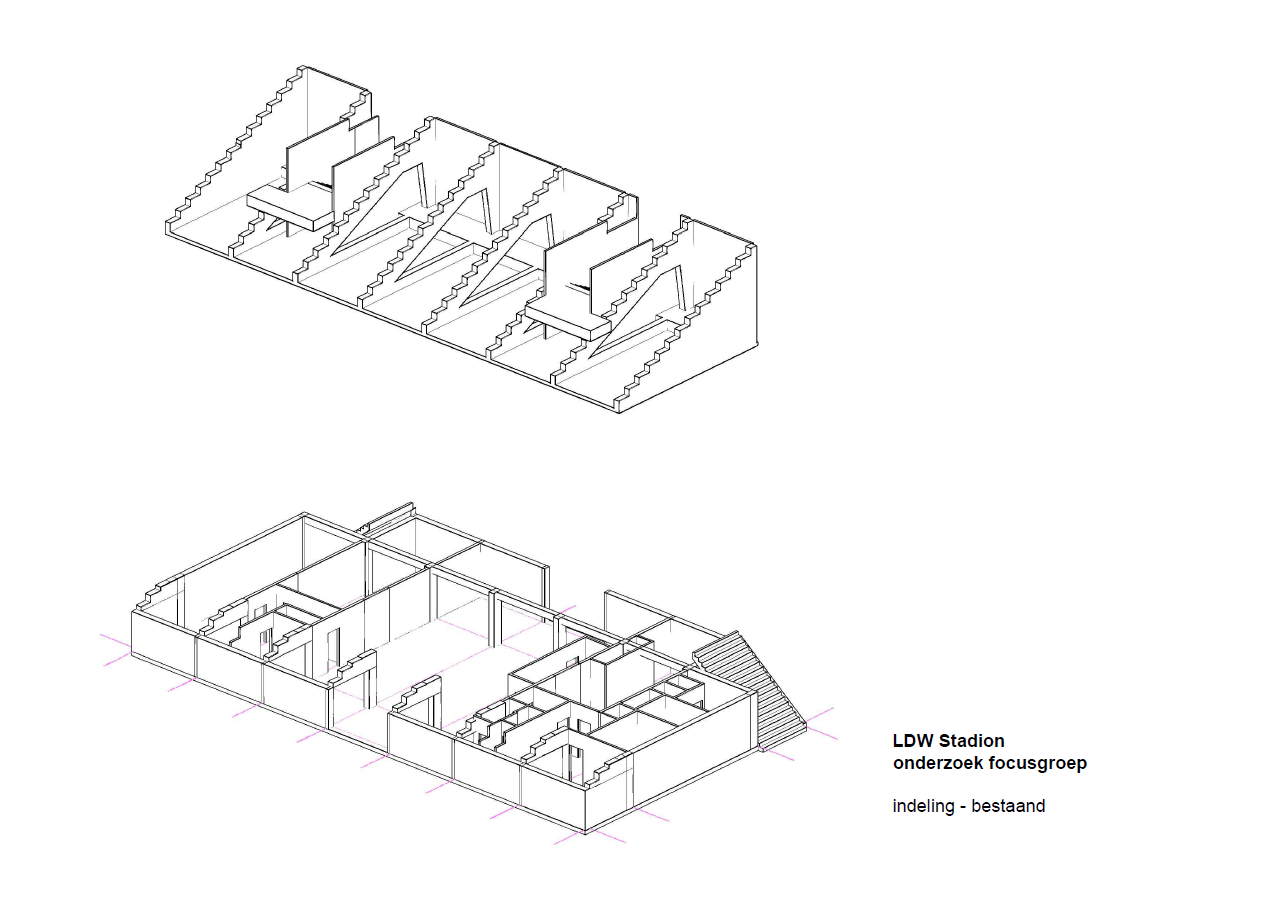 bestaande indeling
opportuniteiten bij hergebruik
11
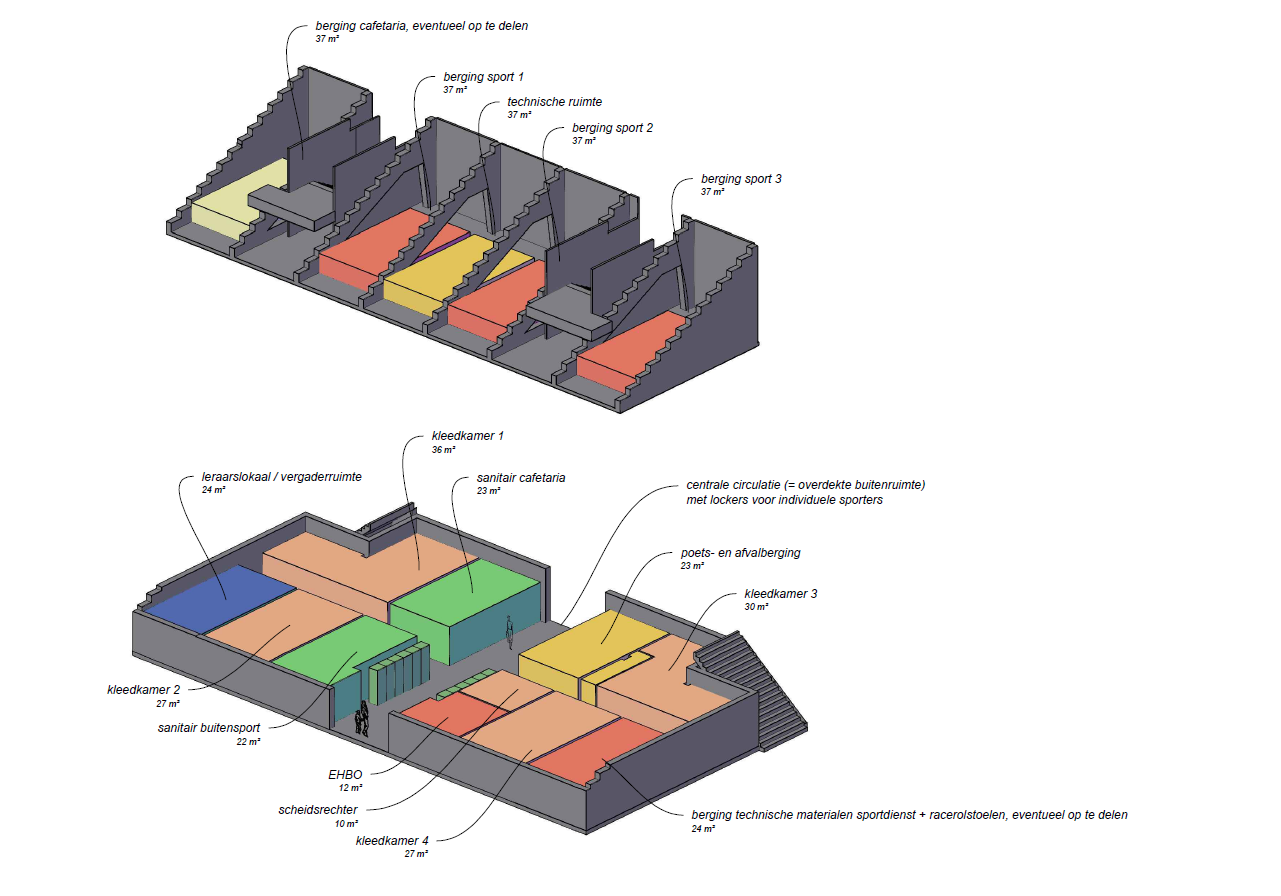 voorstel voor herindeling
vlekkenplan:

inpassing programma atletiek & voetbal binnen bestaande structuur
van 2 naar 4 kleedkamers + scheidsrechter
“spelerstunnel” als centrale circulatie
lockers voor individuele sporters
centraal sanitair blok
behoud functie leraarslokaal
bergingen in tribune
12
uitbreiding GIB
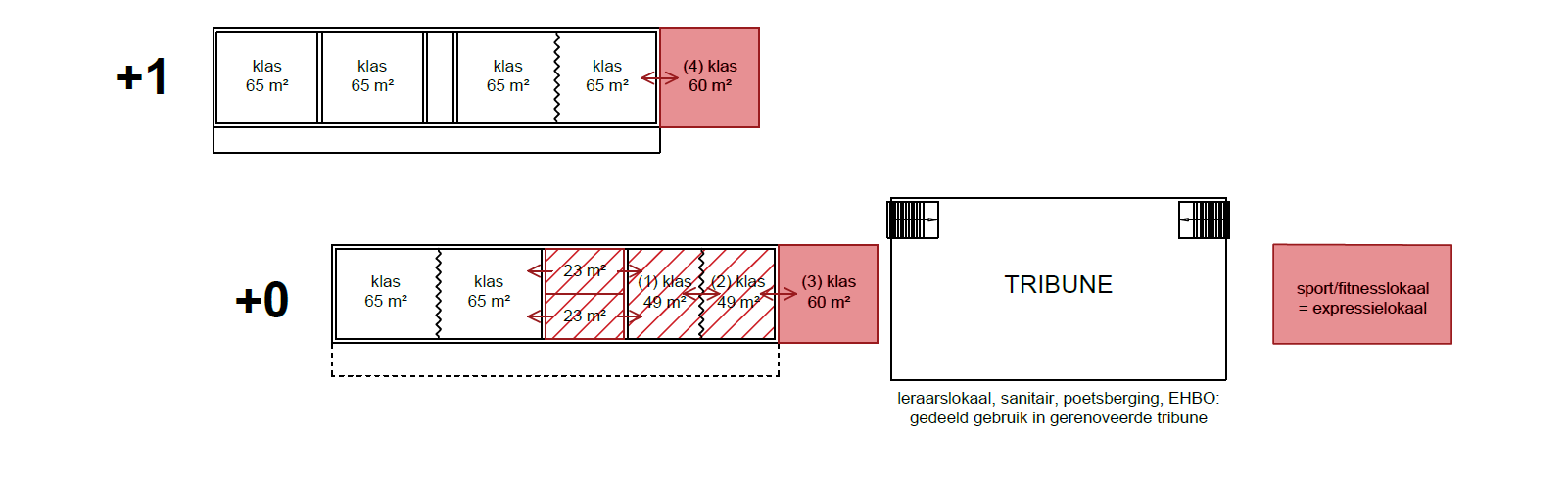 6 bestaande lokalen te behouden
Herindeling gelijkvloers: 2 instructielokalen tussen klassen + opdeling in 2 klaslokalen
Uitbreiding: 2 klaslokalen en sport/fitnesslokaal = expressielokaal
13
inzetten op multifunctioneel gebruik
integraal toegankelijk
slimme toegangscontrole
gedeelde functies, bv. sanitair, (poets)bergingen,…
verschillende gebruikers: sportclubs, GIB, Academie voor Muziek en Woord, …
14
2. Ruiterhal
15
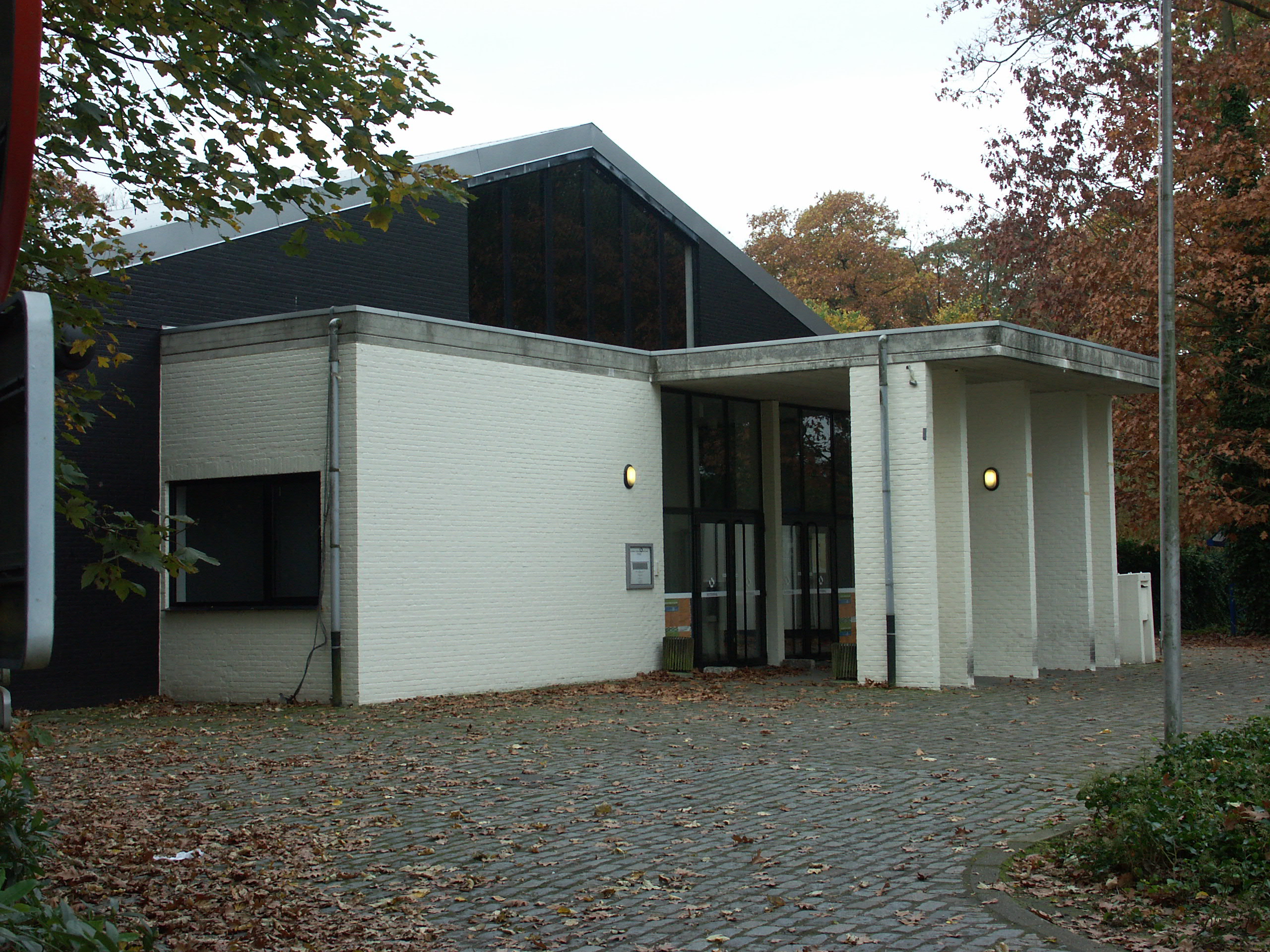 bestaande toestand
Opbouw = gelamelleerde houten spantenstructuur die op verschillende plaatsen werd omkast of ingebouwd. 
Stabiliteitsstudie uitgevoerd. Spanten zijn aangetast door opstijgend vocht.  oplossing: spanten aan de voet plaatselijk vrij maken, fundering verzwaren + spanten opnieuw verankeren met een secundaire staalstructuur
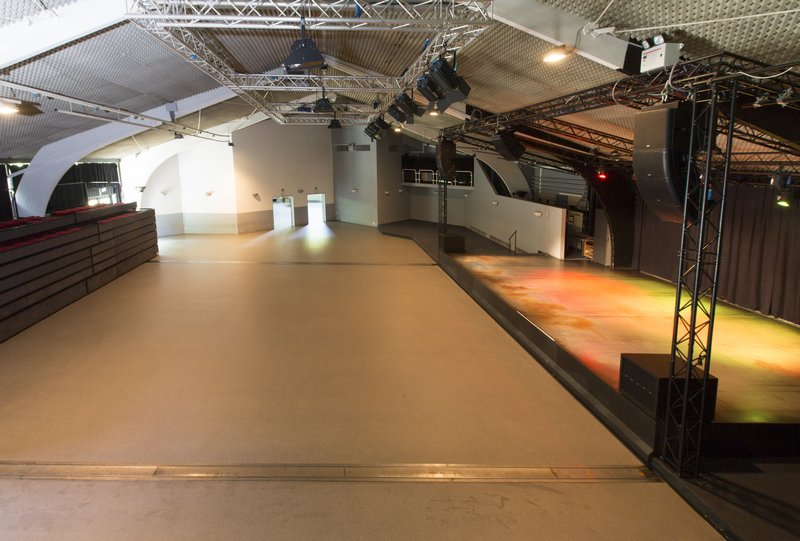 16
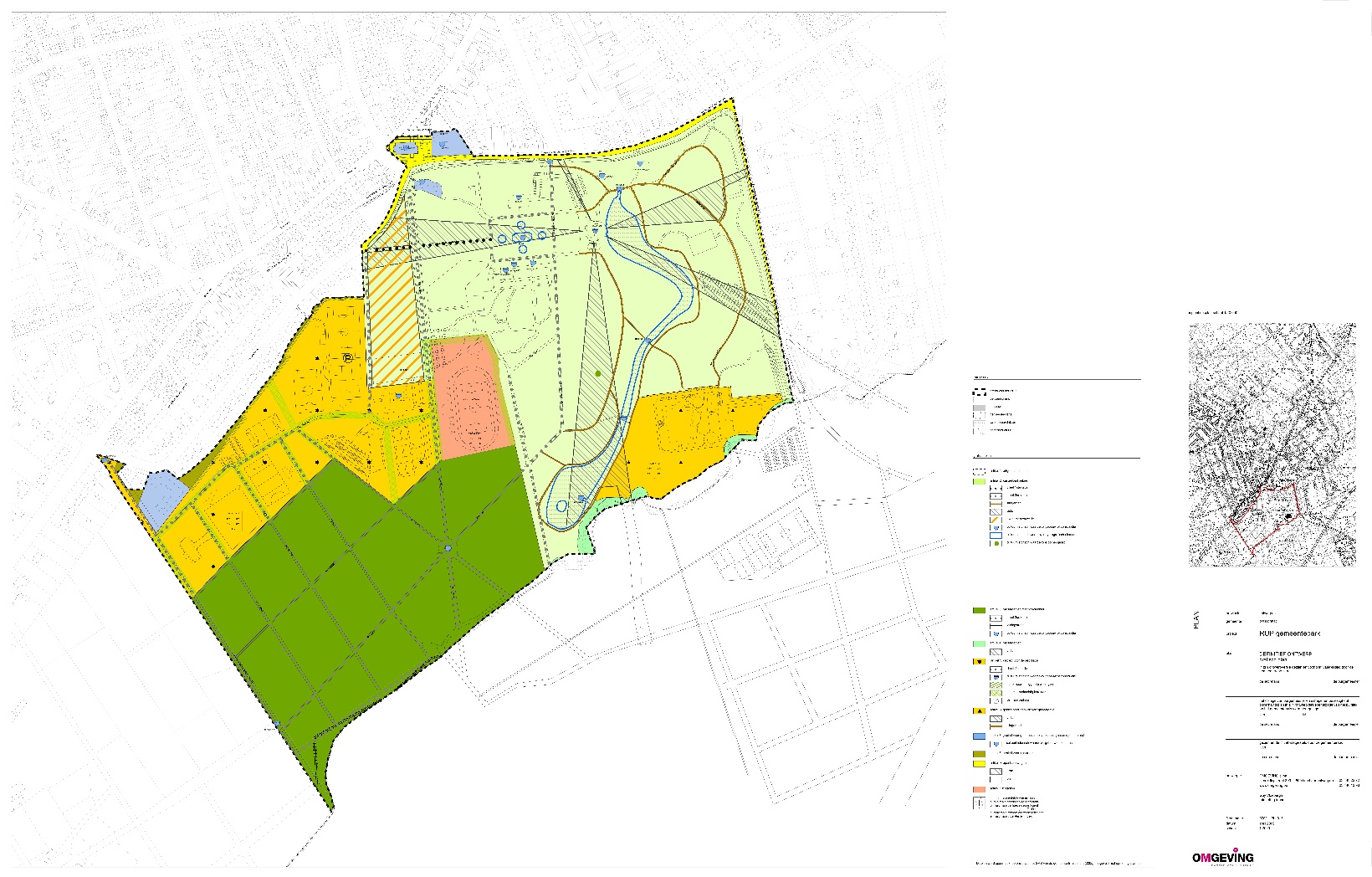 randvoorwaarden RUP
 uitbreiding aan Ruiterhal is toegestaan:
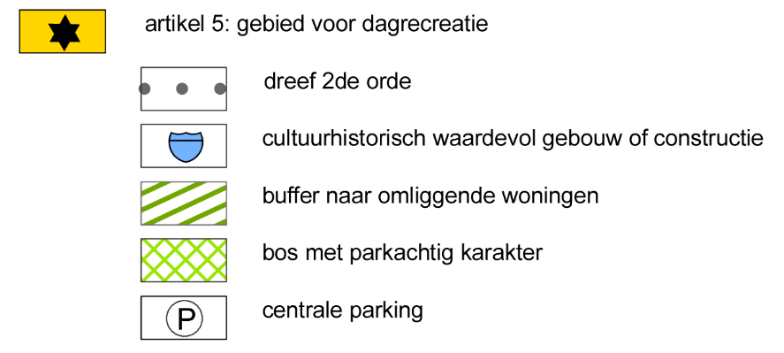 RUP of een ruimtelijk uitvoeringsplan, 
		is in Vlaanderen een plan waarmee de overheid in           
 		bepaald gebied de bodembestemming vastlegt.
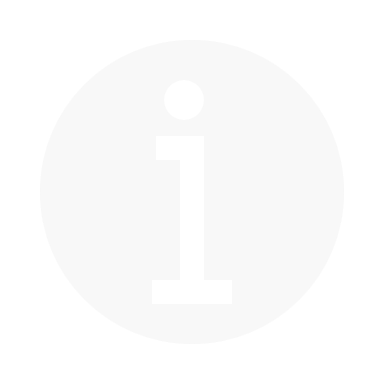 17
concept:
herinrichting en renovatie bestaande Ruiterhal (circulair)
beperkte uitbreiding aan zijde parking
18
bestaande indeling
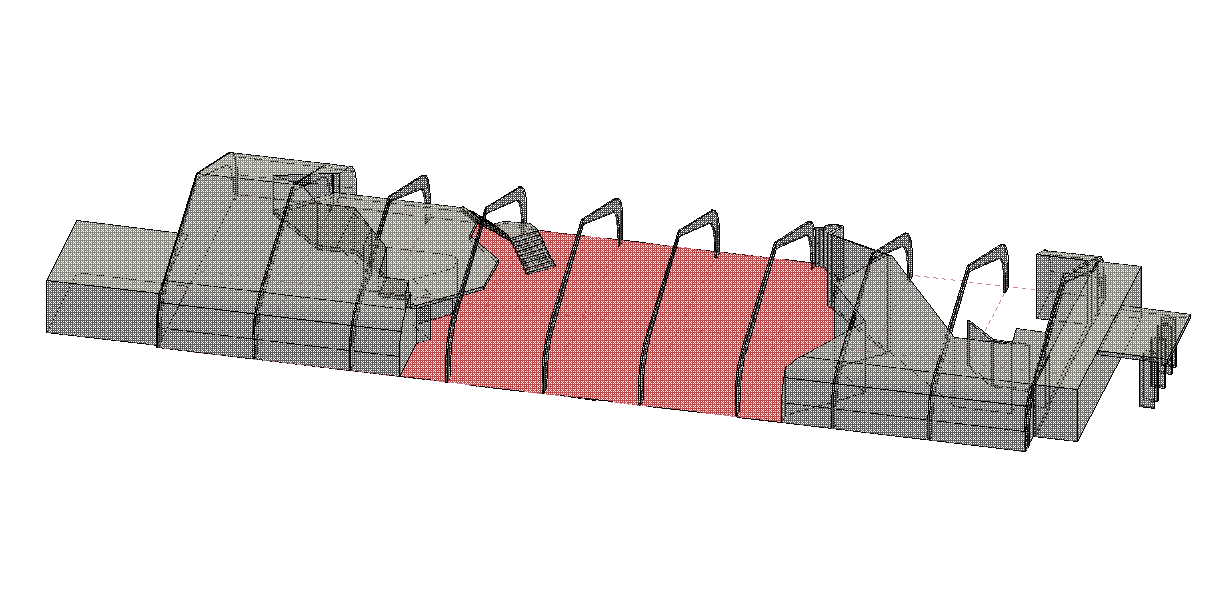 19
voorstel voor herindeling vlekkenplan:    inpassing programma binnen bestaande structuur met beperkte uitbreiding
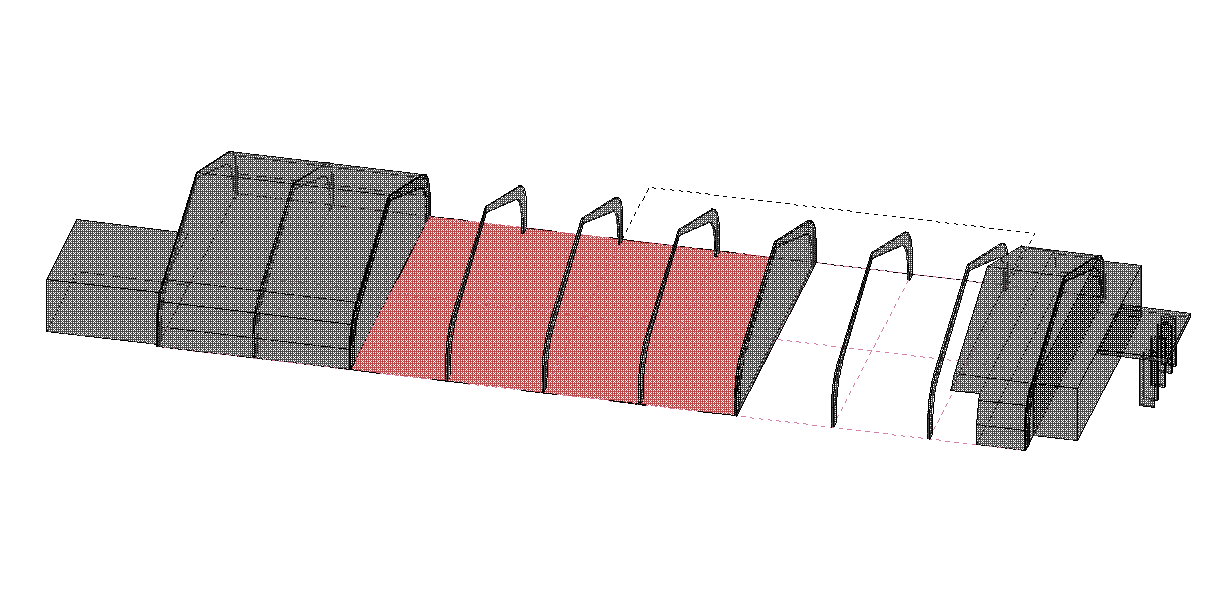 uitbreiding beperkt tot ca 200 m²
voldoet aan randvoorwaarden RUP
20
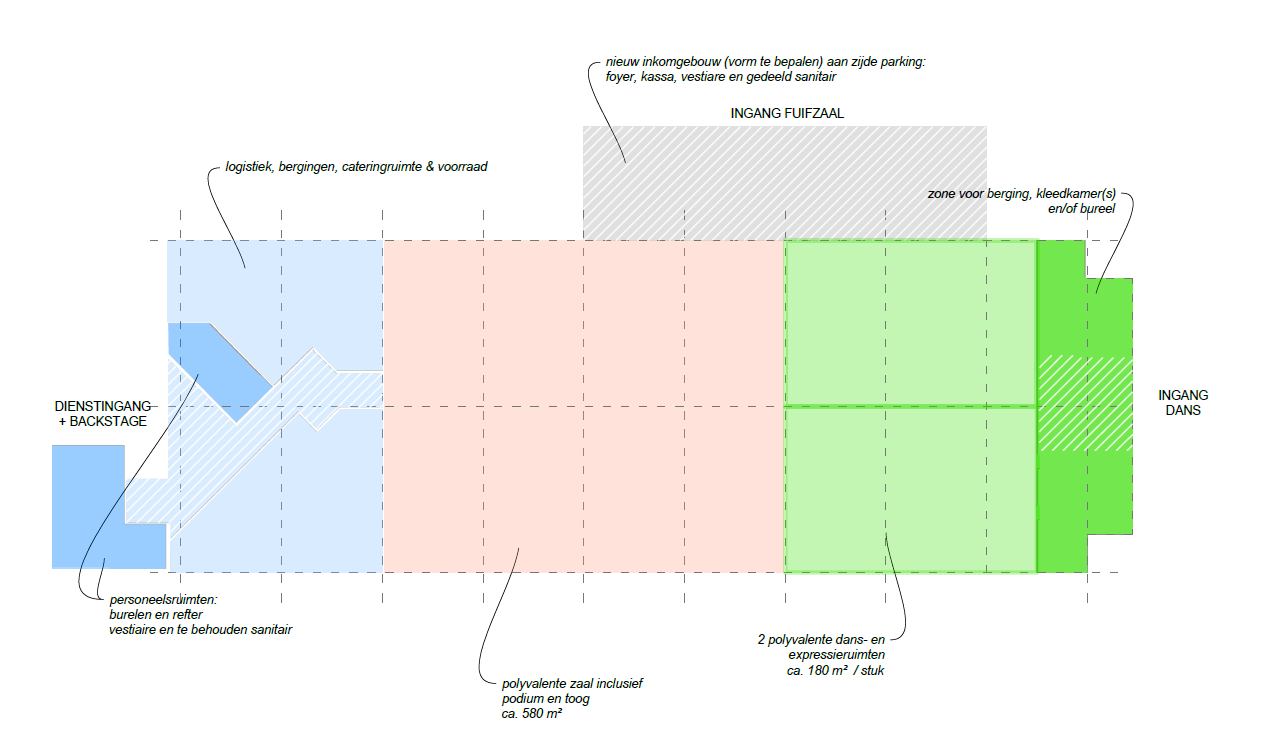 vlekkenplan
gelijkvloers
21
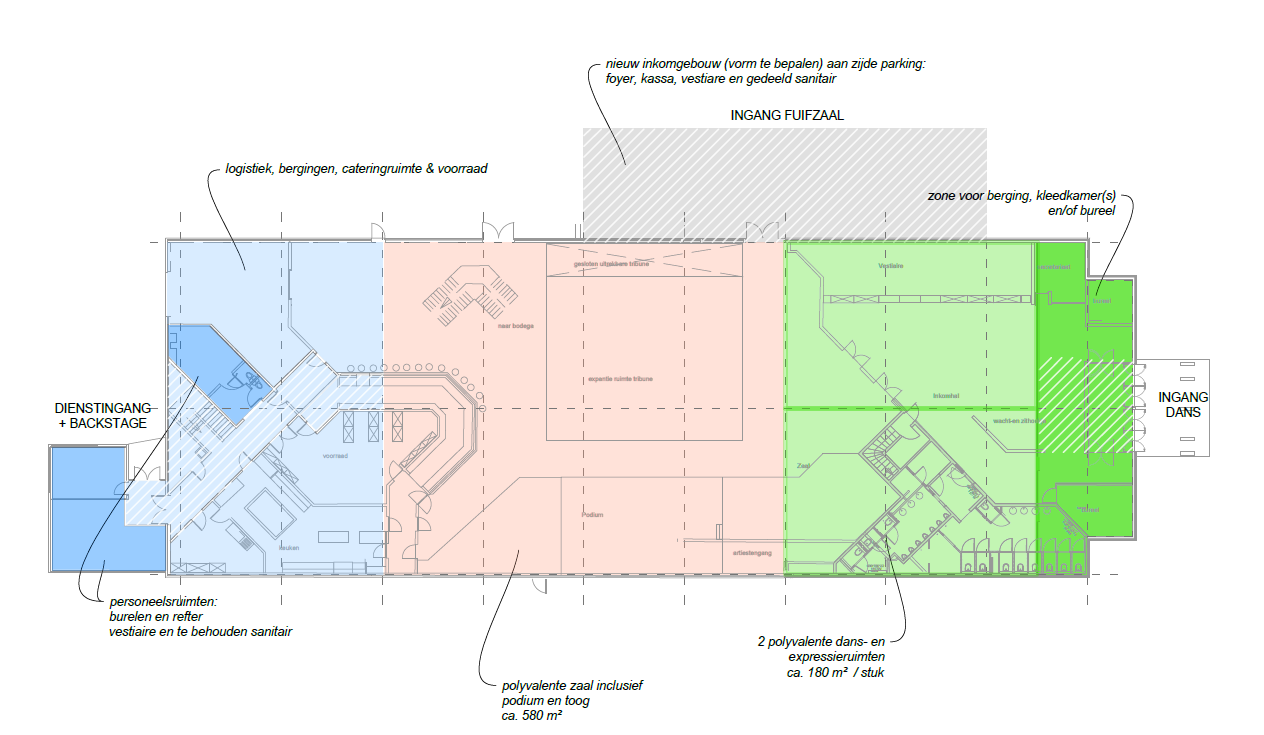 vlekkenplan
gelijkvloers
22
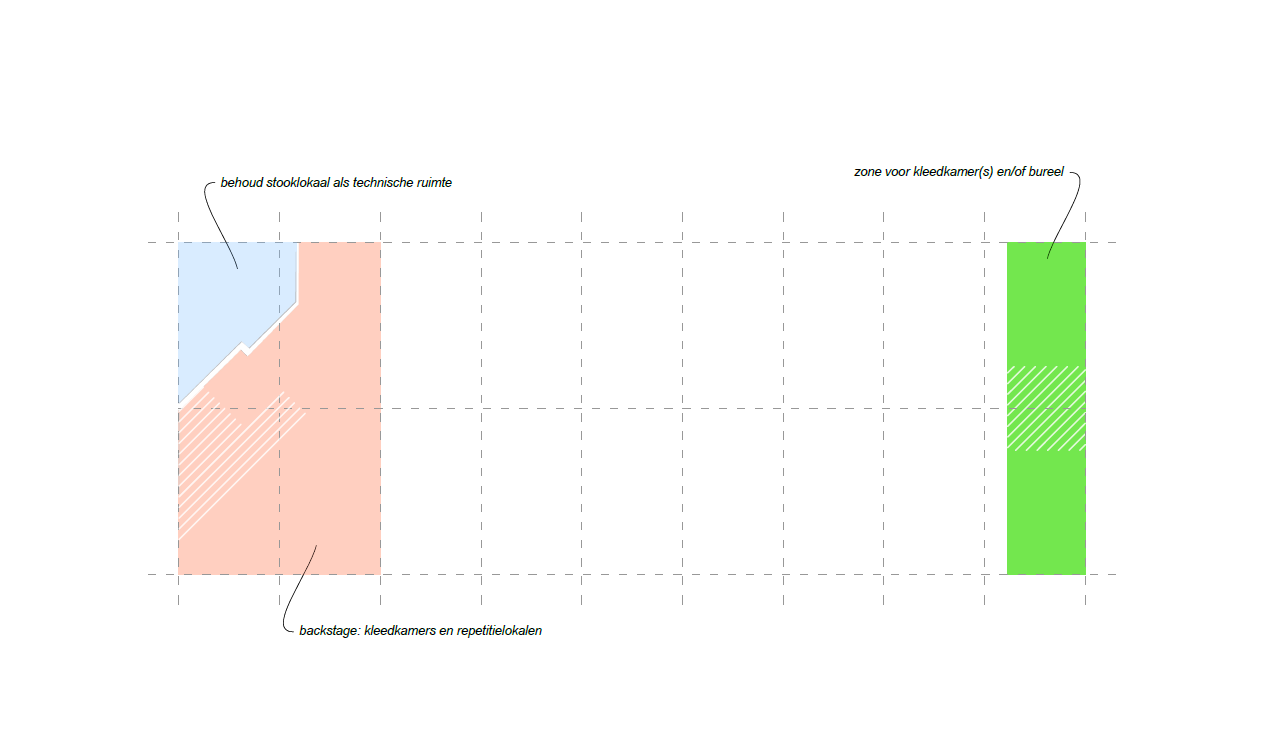 vlekkenplan
verdieping
23
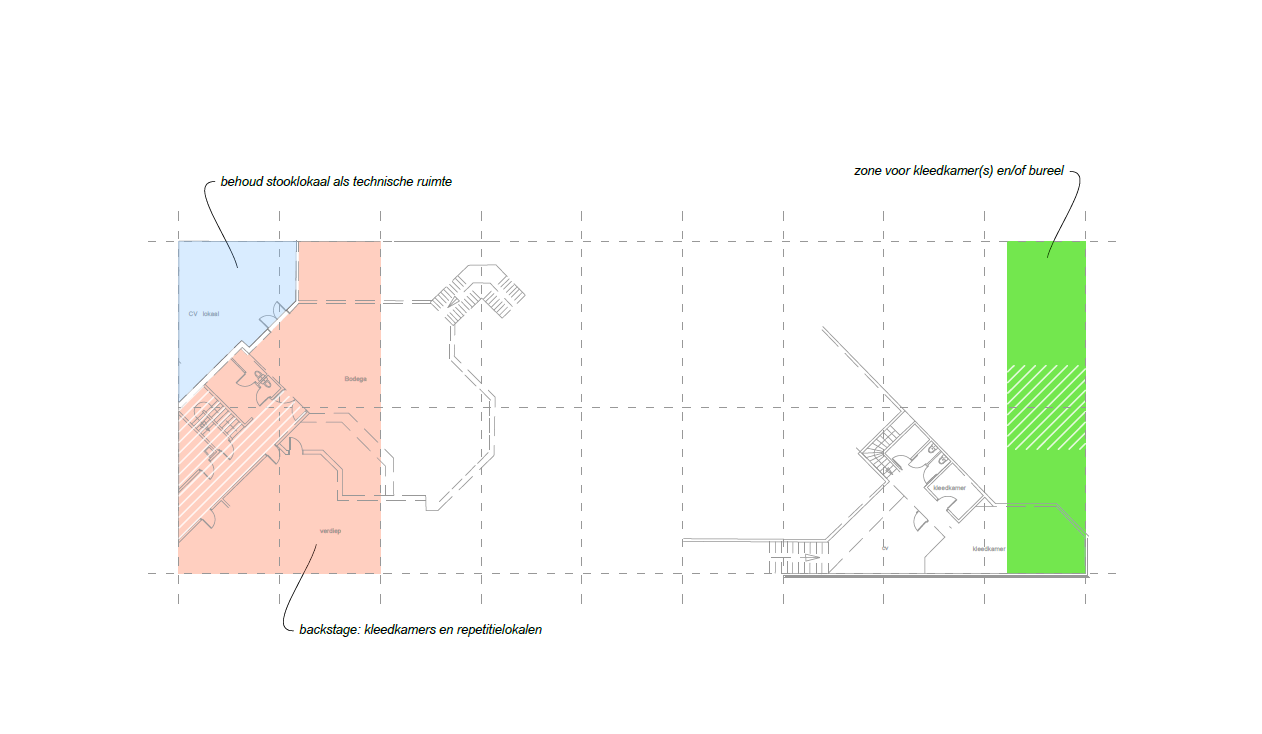 vlekkenplan
verdieping
24
inzetten op multifunctioneel gebruik
integraal toegankelijk
slimme toegangscontrole
gedeelde functies, bv. sanitair, (poets)bergingen,…
invulling nieuwe functies: culturele en sportieve expressieactiviteiten en repetitieruimten voor muzikanten
verschillende gebruikers: cultuurcentrum, verenigingen, vzw Sport Plus,…
25
3. Uitwerking en budget
26
Renovatie en uitbreiding Stadion
Totaalrenovatie tribune: 
renovatie: herindeling, vernieuwing technieken, isolatie, aanpak buitenkant
voorzien van panoramische cafetaria en lift
omgevingsaanleg: poorten, omheining, inkomgebouwtje

Uitbreiding GIB: 
voorzien van 4 extra klaslokalen en expressielokaal 
integraal toegankelijk
subsidietraject Agion te onderzoeken

Atletiekpiste : 
vernieuwen toplaag, goten, verspringnummers,… atletiekpiste 
verlichting veld vervangen door LED
subsidiemogelijkheden  en premies verder te onderzoeken
27
Renovatie en uitbreiding Ruiterhal
Totaalrenovatie Ruiterhal: 
structuur: aanpak stabiliteit
renovatie: herindeling, vernieuwing technieken, isolatie, aanpak buitenkant, inrichting polyvalente zaal en dans- en expressiezalen, lift
nieuw inkomgebouw aan zijde parking
vast en los meubilair, keukeninrichting
omgevingsaanleg incl. parking TC RUA, straatmeubilair, fietsbeugels
subsidiemogelijkheden  en premies verder te onderzoeken
28
Budget Stadion & Ruiterhal
incl. BTW, erelonen en studiekosten
binnen budget zoals voorzien in de Meerjarenplanning
29
Timing
Stadion en Ruiterhal zijn aparte projecten, gelijklopend in timing bestekken voor aanstelling architect ter goedkeuring op GR juni








Podiumzaal
Ruiterhal wordt ingericht om voorlopig te kunnen dienen als podiumzaal
Realisatie in latere fase, start studie 2023
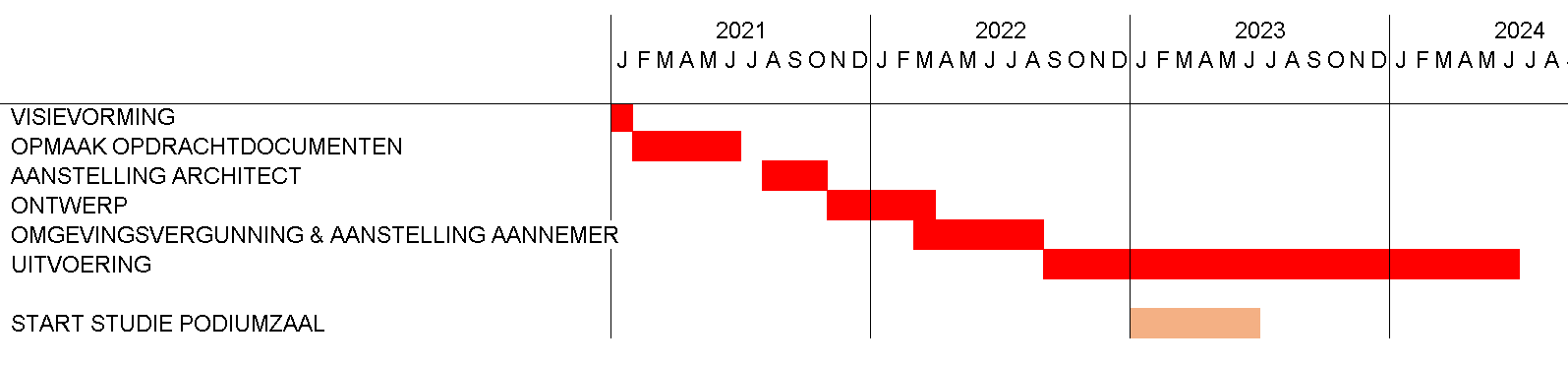 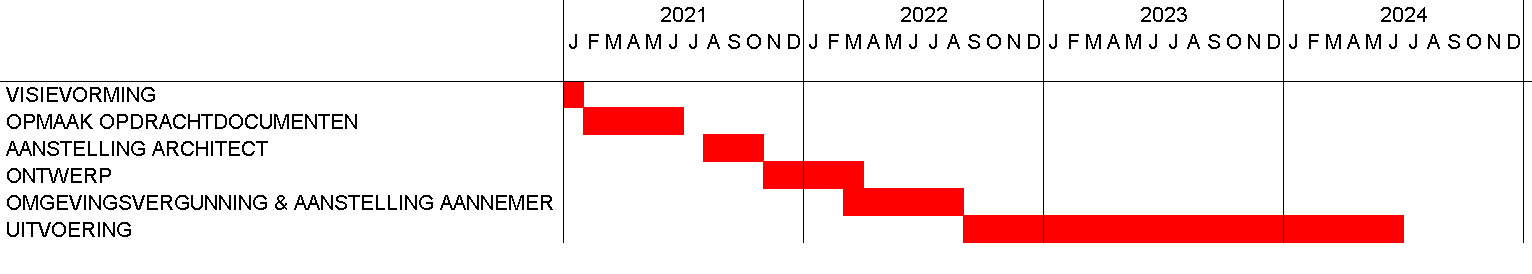 30
4. Participatie / communicatie
31
Participatie & behoeftenonderzoek juni 2020
Alle info uit bevraging werd meegenomen in behoeftebepaling
Behoeften worden maximaal gerealiseerd gelet op ruimtelijke en budgettaire beperkingen
32
Communicatie
Alle communicatie zal terug te vinden zijn op www.brasschaat.be/masterplanpark
Updates worden hieraan toegevoegd, jullie worden via jullie contactpersoon op de hoogte gebracht
Behoeften die niet (5%) of op alternatieve locaties (5%) worden ingevuld: aanvragers worden persoonlijk gecontacteerd
33
Praktisch:Heb je vragen? Stuur ze in de chat van deze presentatie.Wij lijsten alle vragen op en beantwoorden ze in een FAQ en bezorgen je deze digitaal.Je kan ze terugvinden op de website www.brasschaat.be/masterplanparkWij nemen deze presentatie digitaal op.
34